Division of Services for the Deaf and Hard of Hearing
The Basics…
Jan Withers, Director
NCIOM Task Force
March 18, 2019
Basic Terms You Need Know
Deaf
Hard of Hearing
Deaf-Blind
Deaf or Hard of Hearing with Low Vision
Late Deafened
Deaf Plus
Hearing-Impaired
Hearing Loss
Intersectionality
“People-First Language”
Widely used by people with disabilities.

Exception: Culturally Deaf people – those who use American Sign Language (ASL) and are members of the Deaf community
Reason: Deaf identity as a source of pride and view of Deafness as a culture
This sentiment is not as strong among hard of hearing people, though it is acceptable to many to say “Hard of Hearing people.”  More commonly-used is “people with hearing loss.”
American Sign Language
A true language that meets all linguistic requirements for a language
Not “universal” – there are hundreds of sign languages around the world as well as regional dialects
Rich and sophisticated – capable of conveying complex, nuanced, and/or abstract concepts
Prelingually Deaf children face challenges in acquiring language, usually because the early intervention and education systems are inadequate in ensuring language acquisition and literacy
Communication Rules
Given the wide variety of communication methods used by meeting participants, communication rules serve to ensure all meeting participants have an equal opportunity to participate in a meeting.
Raise your hand if you want to speak
Wait for facilitator to recognize you before speaking
State your name before speaking so that the Deaf, Hard of Hearing, or Deaf-Blind participants know who is talking
Sign Language Interpreters
Lag Time
Look at the speaker, not the interpreter
Speak normally – they will tell you if you speaking too rapidly, too quietly, etc
They are not participants
Conduct governed by Registry of Interpreters for the Deaf (RID) Code of Professional Conduct
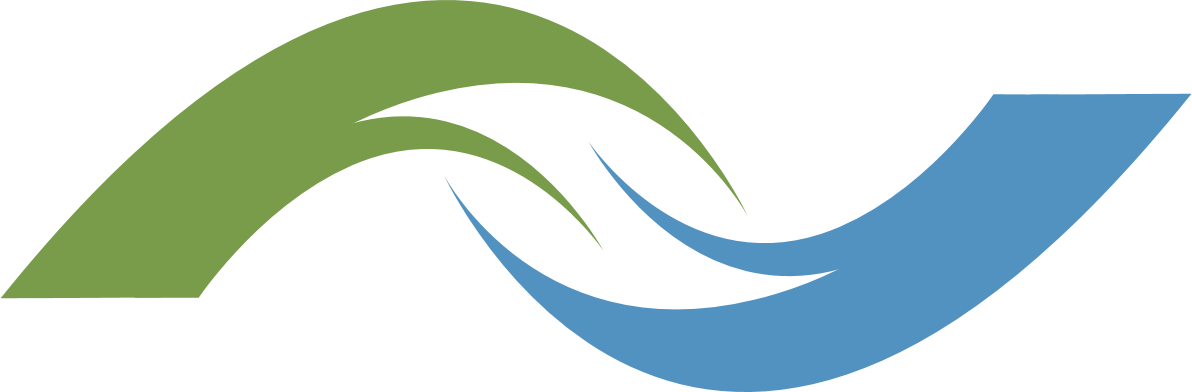 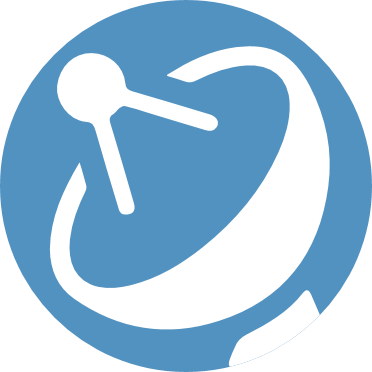 Communicate
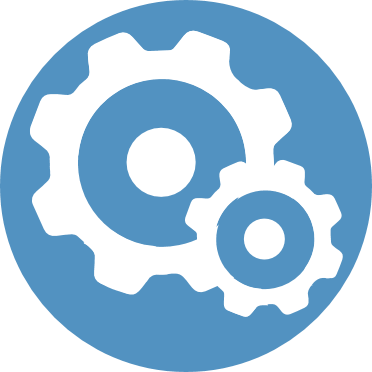 Collaborate
Connect
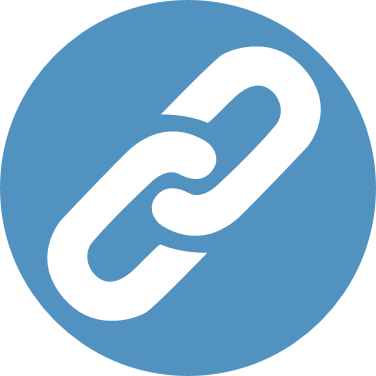